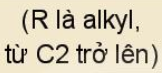 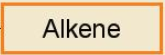 R-X
Dẫn xuất halogen
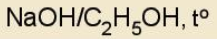 NaOH
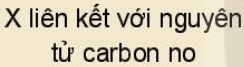 NaOH, to
Na
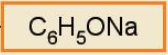 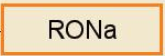 R-OH
Alcohol
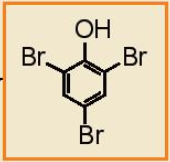 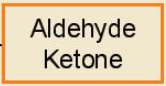 [O]
Br2
PHENOL
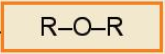 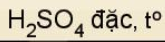 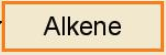 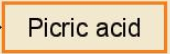 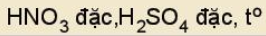 Alcohol no, đơn chức, 
mạch hở, từ C2 trở lên)